Starter

Calculate the volumes of the cuboids and the missing lengths.
Reminder: volume of a cuboid = height × width × depth
5 mm
3 cm
4 m
125
___ mm3
30
___ cm3
16
___ m3
2 cm
5 mm
5 cm
5 mm
2 m
2 m
4
___ cm
4 mm
64 cm3
120 mm3
2 cm
2 mm
___ mm
8 cm
15
Think – Pair – Share 

These two objects are the same volume. In water, the brick would sink and the sponge would float. Why?
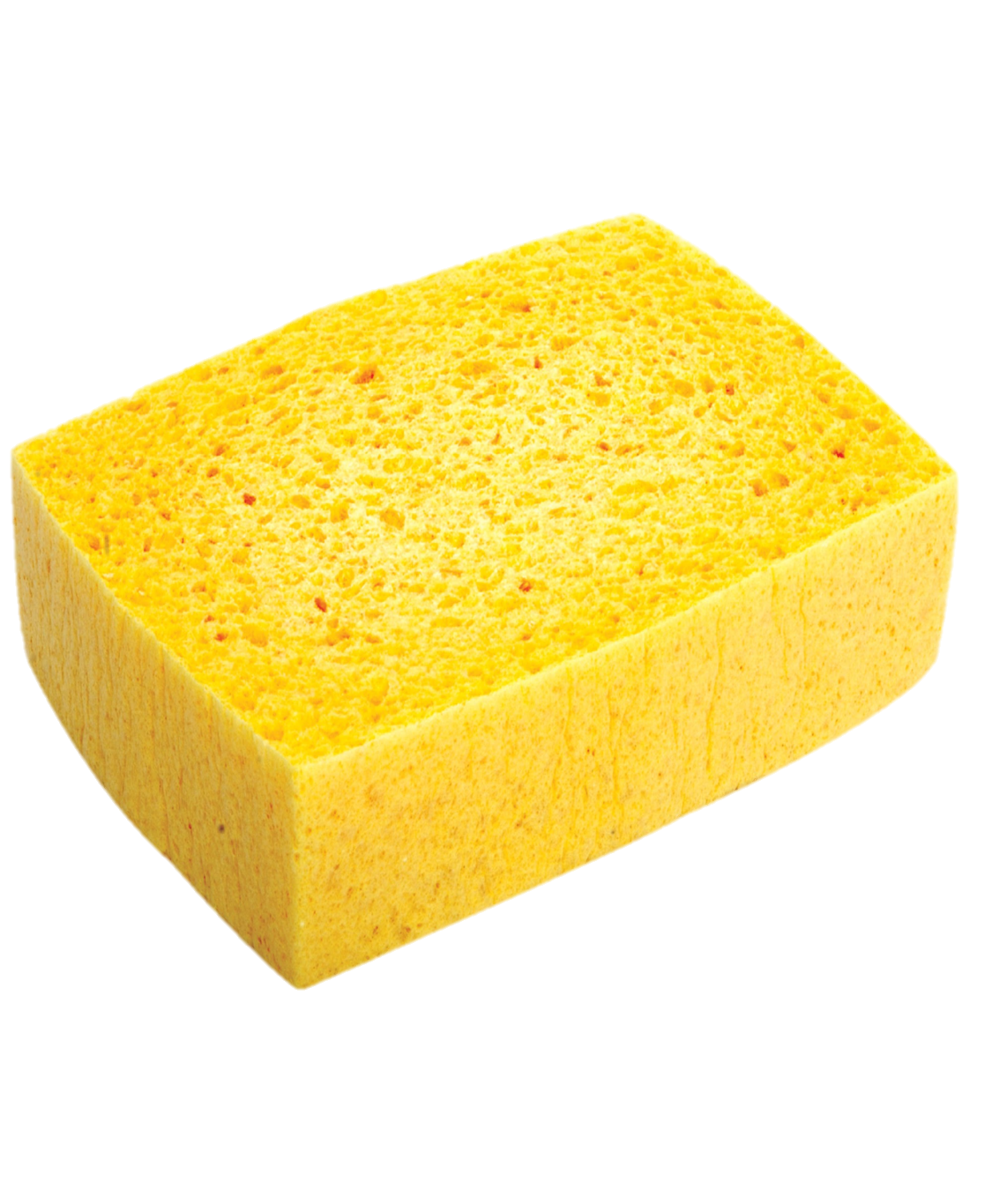 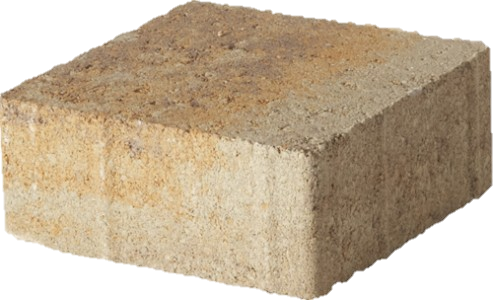 Density is the amount of mass in a volume.

It tells us how tightly matter is packed together.






Common units
g/cm3  how many grams for every cm3 
kg/m3  how many kg for every m3
Things to look out for:
Are the units consistent?
Do you need to calculate the volume before you start?
1 m
100 cm
1 m
100 cm
1 m
100 cm
1 m³ = 1 000 000 cm³
What is compound measure?

Write down as many units of measure as you can.
 
Which do you think are compound ? 

What is compound measure?
Commonly used compound measures include:
= 324
cm3
= 0.6
g/cm3
= 1.6
m3
= 0.8 × 1.6
= 1.28
kg/m3
= 90
cm3
Mass, Density and Volume

Use any of these numbers in your grid 
(no repeats)
Find the density of a piece of wood weighing 6 g and having a volume of 8 cm.
6 ÷ 8 = 0.75 g/cm³
Calculate the volume of a liquid weighing 4 kg and having a density of 1.25 g/cm3.
4000 ÷ 1.25 = 3200 g
A 1 kg bag of sugar has a volume of about 625 cm3. What is the density of the sugar in grams per cubic centimeter?
1000 ÷ 625 = 1.6 g/cm³
Calculate the volume of a piece of wood that weighs 102 g and has a density of 0.85 g/cm3.
102 ÷ 0.85 = 120 cm³
Find the mass of a marble model, 56 cm3 in volume, if the density of marble is 2.8 g/cm3.
56 × 2.8 = 156.8 g
I bought a 50 kg bag of coal and estimated the total volume to be about 28 000 cm3. What is its density in g/cm3 to 2 d.p.?
50 000 ÷ 2 800 = 1.79 g/cm³
Find the density of the material of a pebble weighing 34 g, which has a volume of 12.5 cm3.
34 ÷ 12.5 = 2.72 g/cm³
Oil has a density of 800 kg/m3.
Convert this into g/cm3
800 ÷ 1 000 000 × 1000
 = 0.8 g/cm³
A block of lead has a volume of 540 cm3 and a mass of 6.156 kg.
Find its density in g/cm3
6156 ÷ 540 = 11.4 g/cm³
A statue is made of metal of density 8 g/cm3. Find the mass of the statue if its volume is 30 cm3.
8 × 30 = 240 cm³
It is estimated that the statue of Queen Victoria in Endcliffe Park, Sheffield has a volume of about 4 m3. The density of the material used to make the statue is 9.2 g/cm3. What is its mass?
4 × 9200 = 36 800 g
The volume of a solid object is 5 cm3 and its mass is 50 g. Calculate the density of the material.
50 ÷ 5 = 10 g/cm³
Water of density 1000 kg/m³ fills a pool. The mass of the water is 35 tonnes. 
(1 tonne = 1000 kg)
Calculate the volume of the pool.
35 000 ÷ 1000 = 35 m³
A cuboid of dimensions 4 cm by 5 cm by 3 cm is made of metal with density 10 g/cm3. Calculate the mass of the cuboid in kg.
4 × 5 × 3 = 60 cm³
60 × 10 = 600 g = 0.6 kg
A certain type of plastic has a density of 3 g/cm3. 
Convert the density into kg/m3
3 × 1 000 000 ÷ 1000 
= 3000 kg/m³
A cast-iron rod 2 m long has a cross-sectional area of 14 cm2. The mass of the rod is 210 kg. Calculate the density of the rod in g/cm3
14 × 200 = 2800 cm³
210 000 ÷ 2800 = 75 g/cm³
Answers

1a)	9 g/cm³				b)	2.1 g/cm³

2a)	20 g				b)	570 kg

3a)	4 cm³				b)	6 m³

4a)	70 cm³				b)	805 g

5a)	720 cm³			b)	0.55 g/cm³

6a)	2500 cm³			b) 	2.5 L

7a)	1500 cm³			b)	4050 g or 4.05 kg

8a)	8482.3 mm³ or 8.5 cm³		b)	161.2 g